Figure 4. The correlation between functional connectivity (β estimates from PPI model for RMFG, based on a LMFG seed) ...
Cereb Cortex, Volume 22, Issue 1, January 2012, Pages 232–242, https://doi.org/10.1093/cercor/bhr123
The content of this slide may be subject to copyright: please see the slide notes for details.
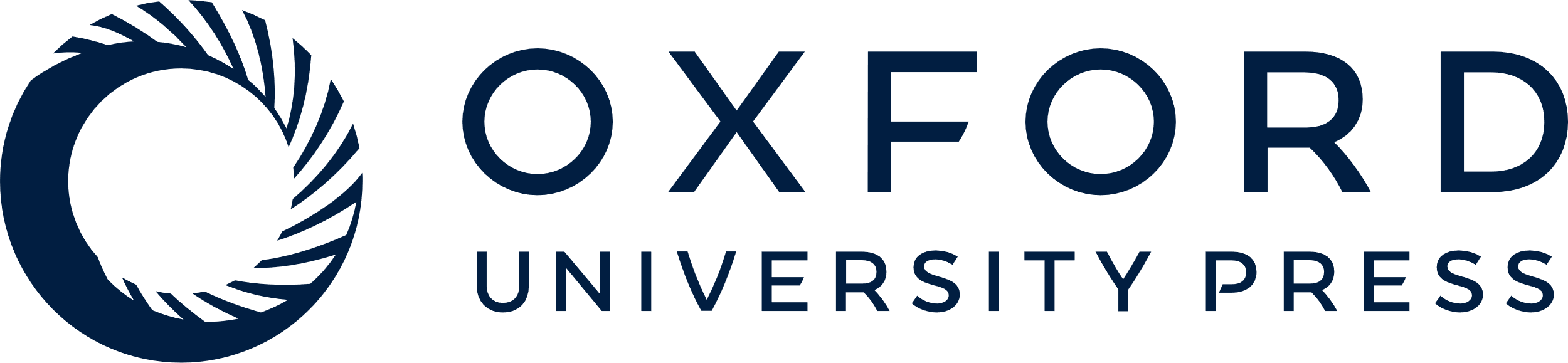 [Speaker Notes: Figure 4. The correlation between functional connectivity (β estimates from PPI model for RMFG, based on a LMFG seed) and the BPA (residualized bilateral accuracy) is reduced by partialing out the variance associated with FA (A) and RD (B) in the genu. Parentheses indicate correlations after partialing out the variance associated with the corresponding white matter measure. This result suggests that white matter acts as a moderator by weakening the effect of functional connectivity on bilateral accuracy.


Unless provided in the caption above, the following copyright applies to the content of this slide: © The Author 2011. Published by Oxford University Press. All rights reserved. For permissions, please e-mail: journals.permissions@oup.com]